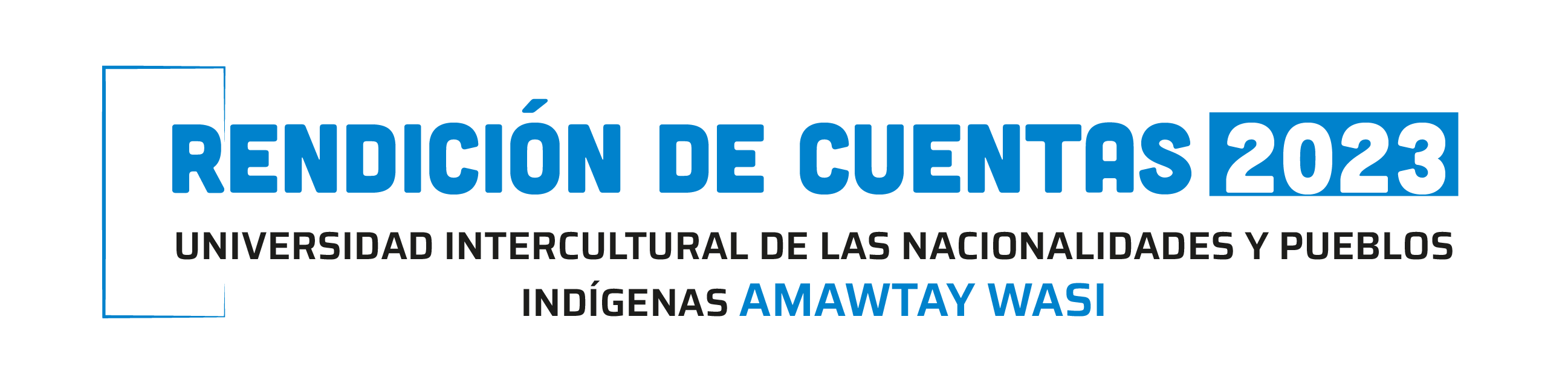 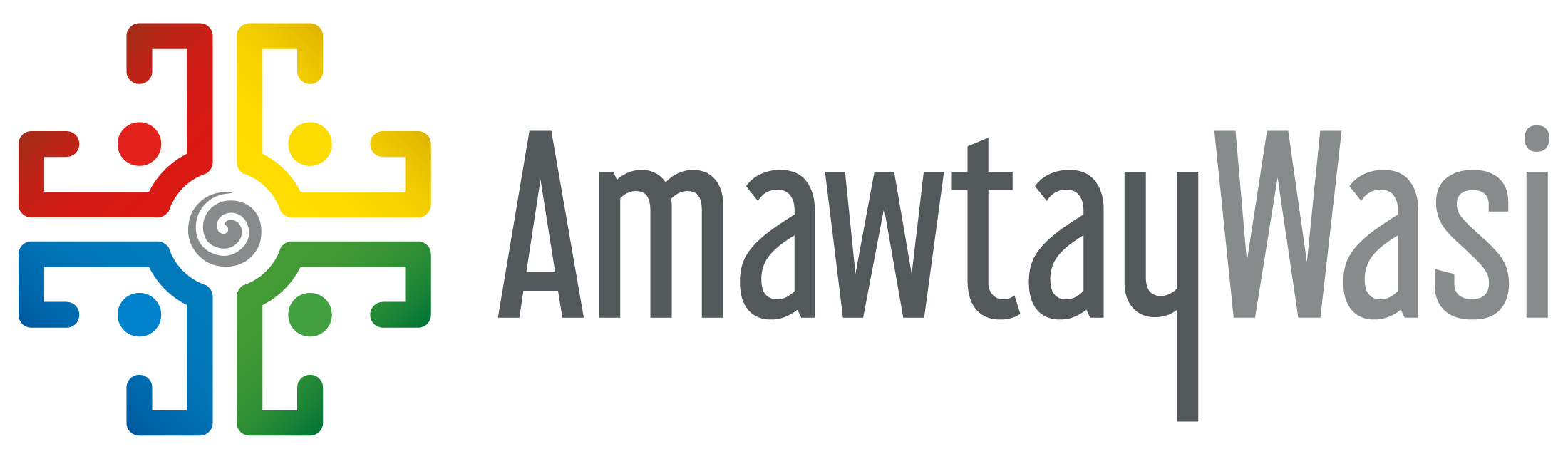 La Universidad Amawtay Wasi
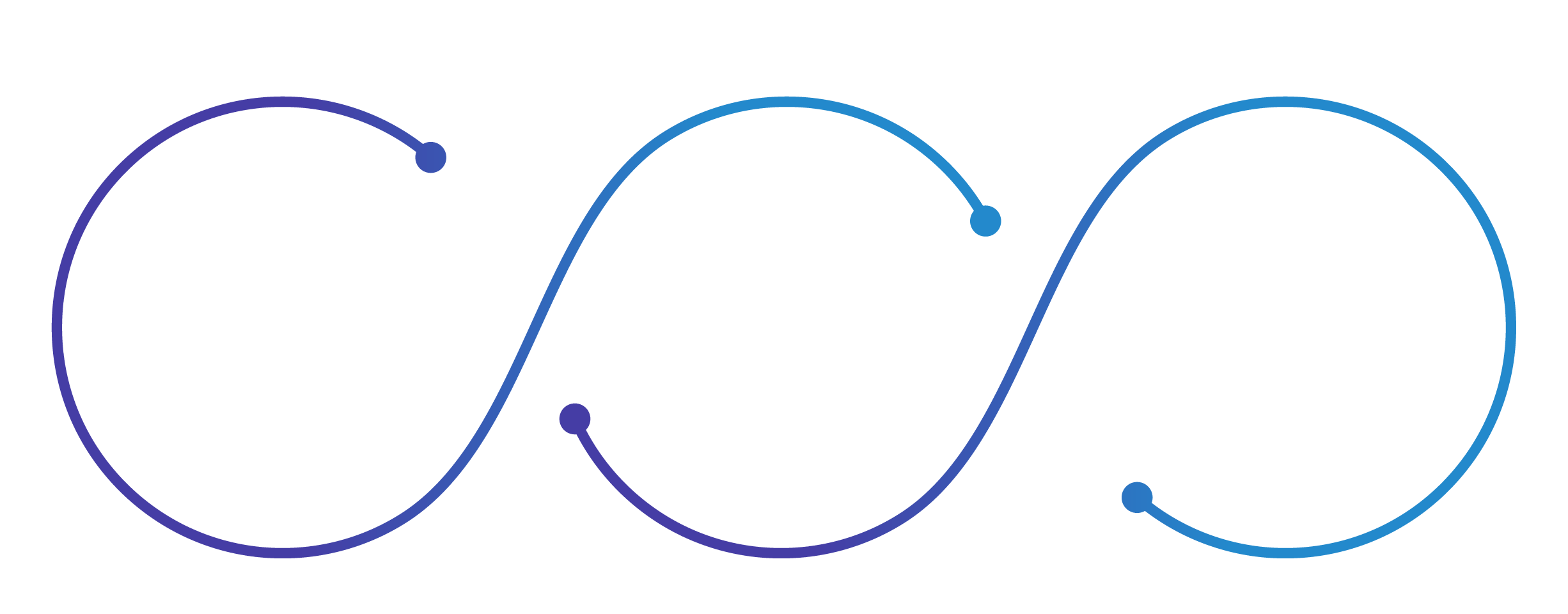 Misión: formar individuos comprometidos con la construcción de un Estado Plurinacional e Intercultural, basado en el buen vivir comunitario.
En 2018 negociaciones entre la CONAIE y el Gobierno Nacional convierten  a la universidad en una institución pública
Establecida por la Ley Nro. 40 el 5 de agosto de 2004 como entidad autofinanciada.
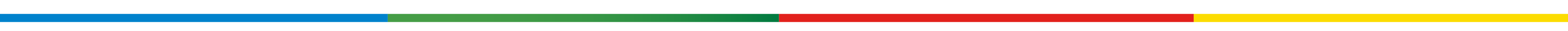 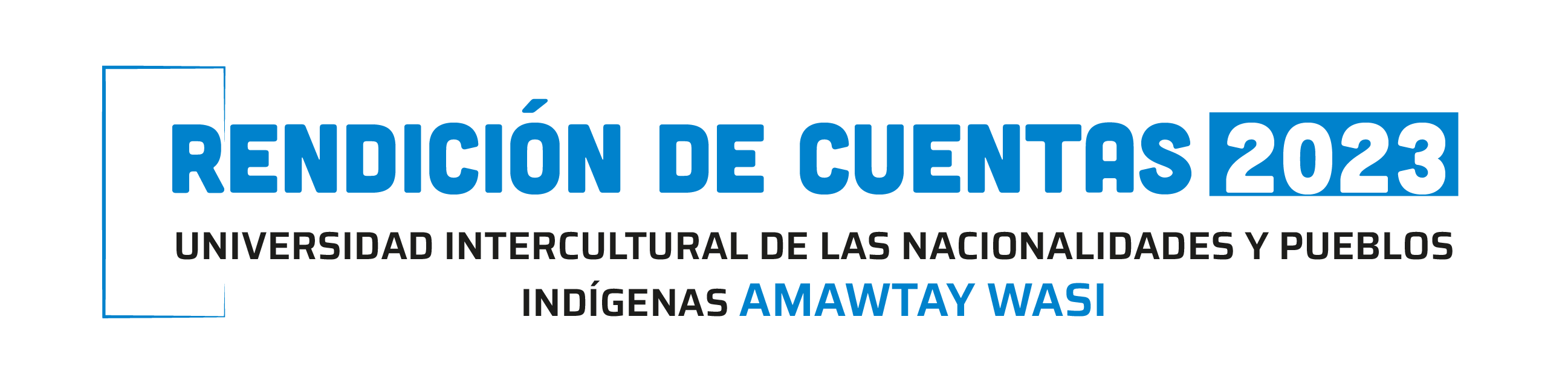 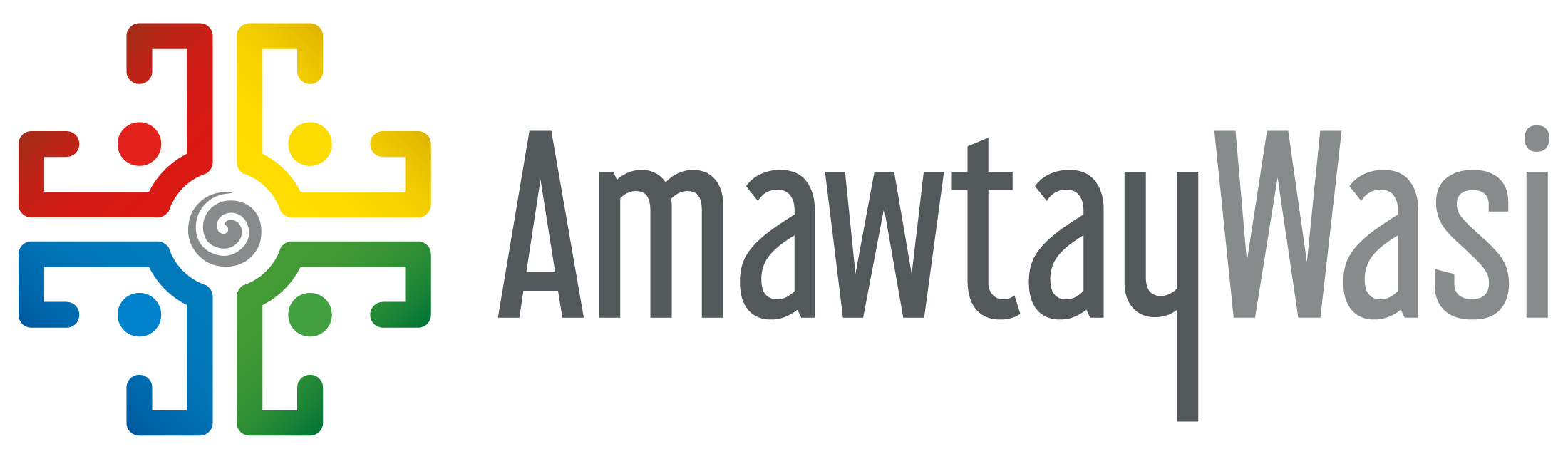 Gestión Académica
9 carreras de tercer nivel aprobadas por el Consejo de Educación Superior
1.041 alumnos matriculados
Aceptación de cupo por Autoidentificación Étnica IIP 2023
Aceptación de cupo por Autoidentificación Étnica IP 2023
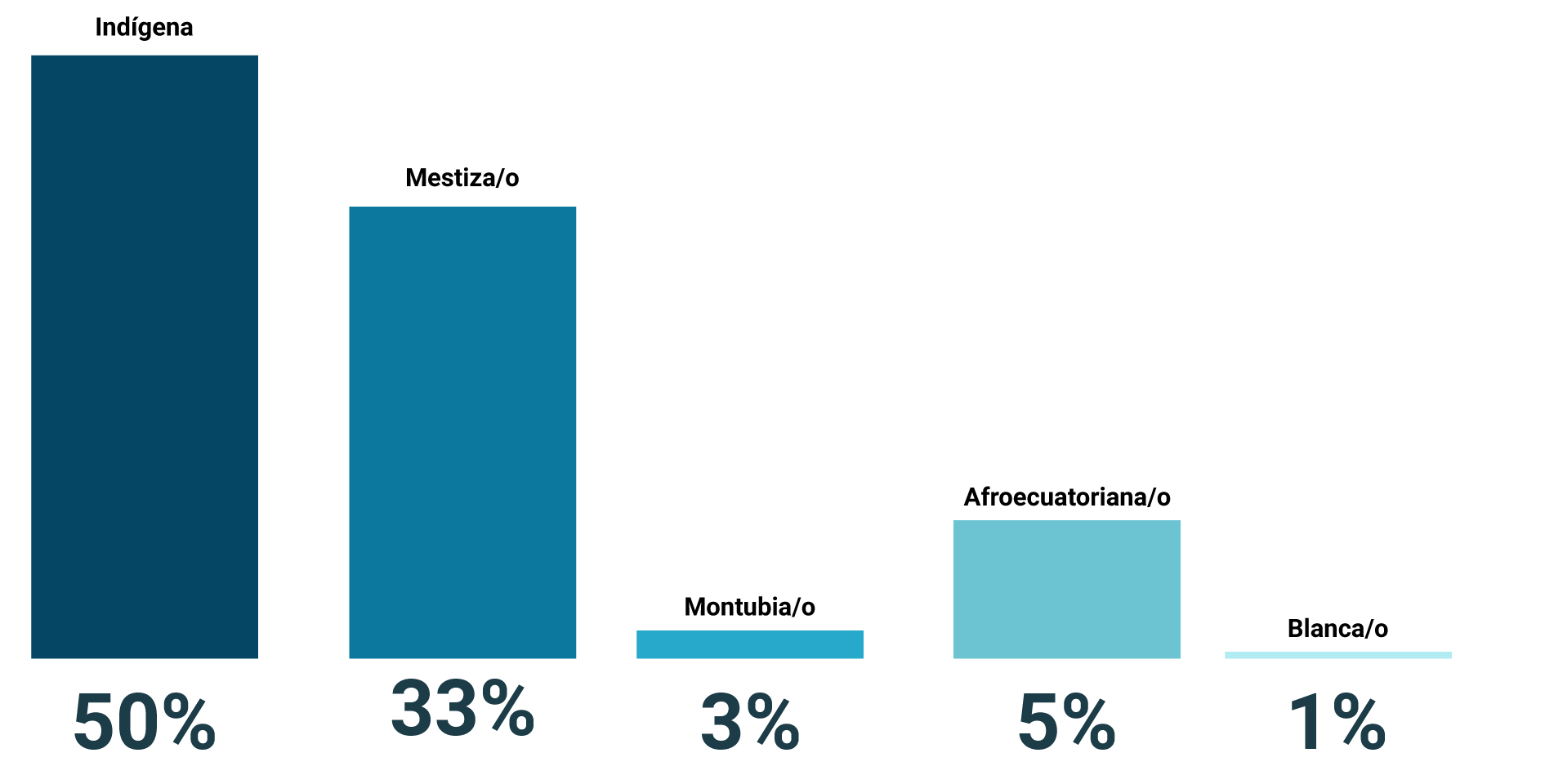 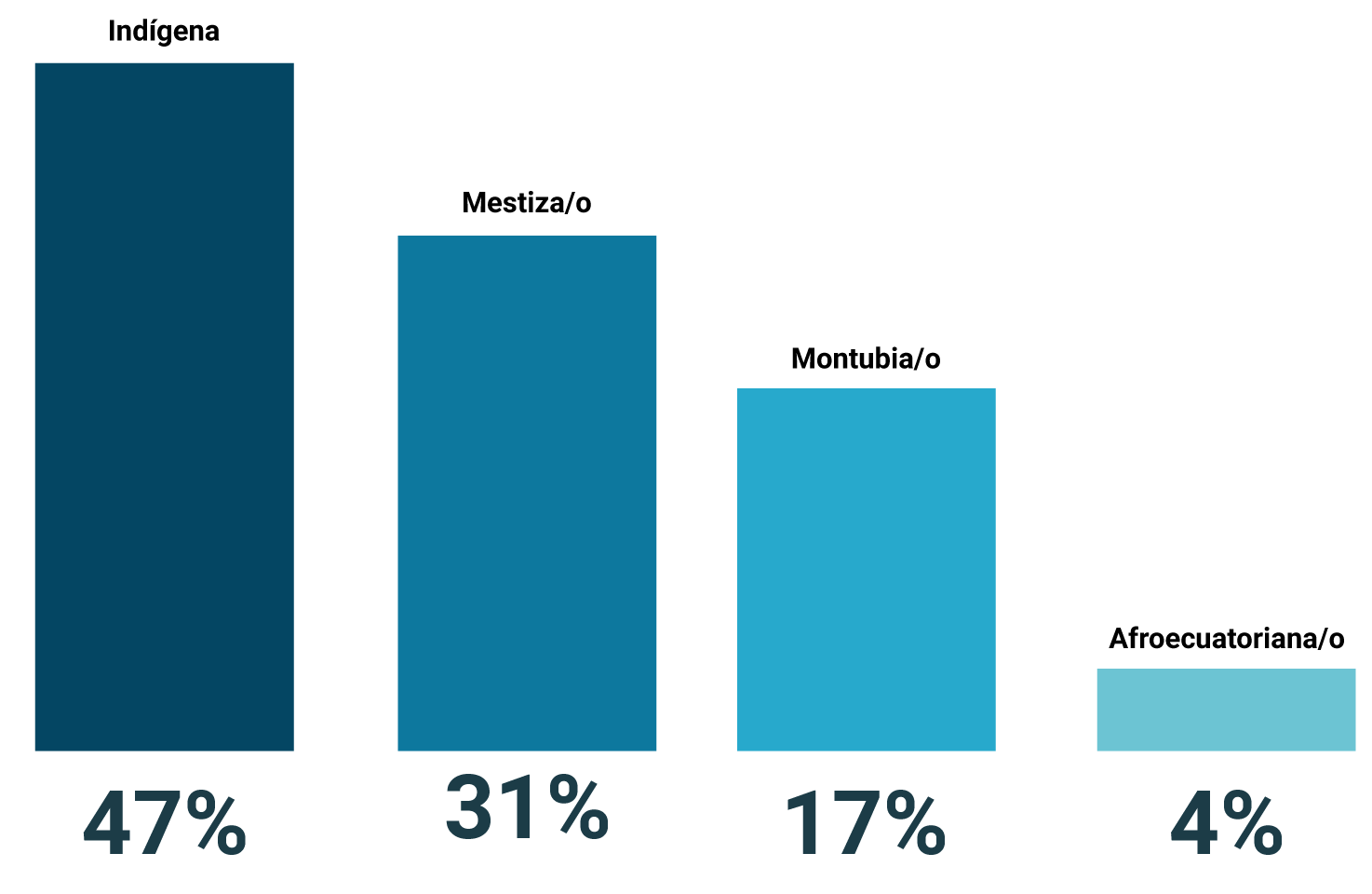 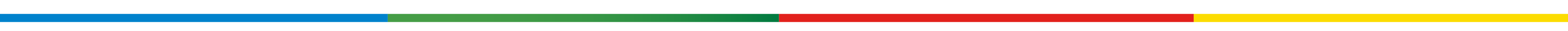 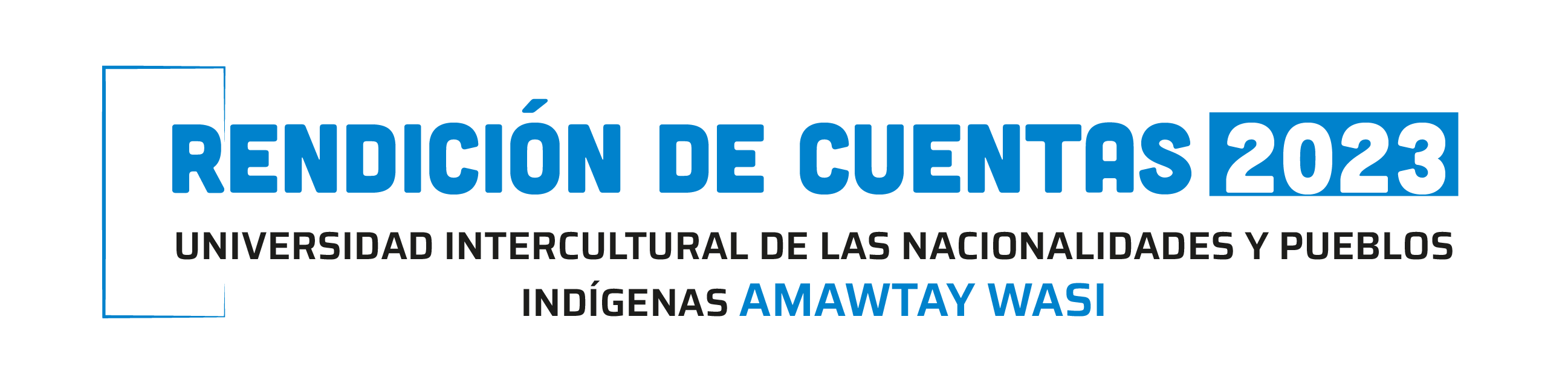 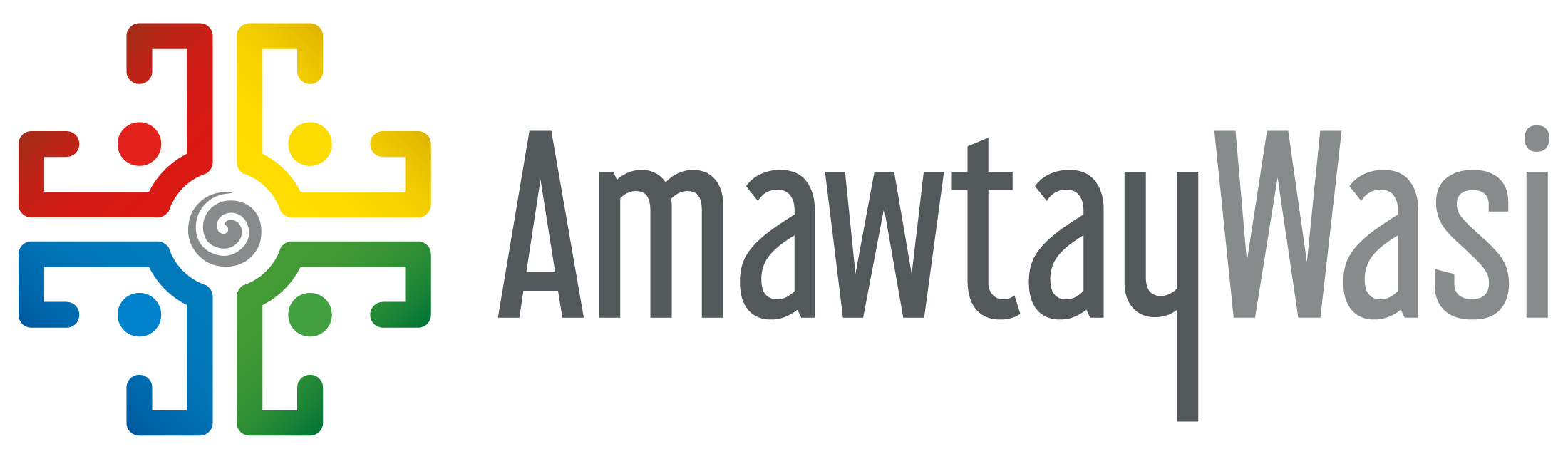 CARRERAS APROBADAS
Gestión Comunitaria del Agua
7
4
Turismo Rural, Sostenible e Intercultural
1
Lengua y Cultura
8
Saberes Ancestrales en Alimentación Intercultural y Comunitaria
Gestión del Desarrollo Infantil Familiar Comunitario
2
Economía Social, Solidaria y Comunitaria
5
6
Comunicación Comunitaria y Nuevas Tecnologías de la Comunicación
9
Derecho con Enfoque de Pluralismo Jurídico
Agroecología y Soberanía Alimentaria
3
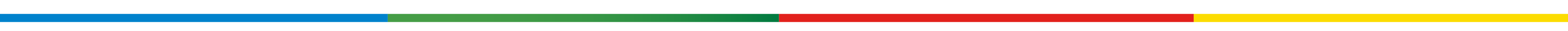 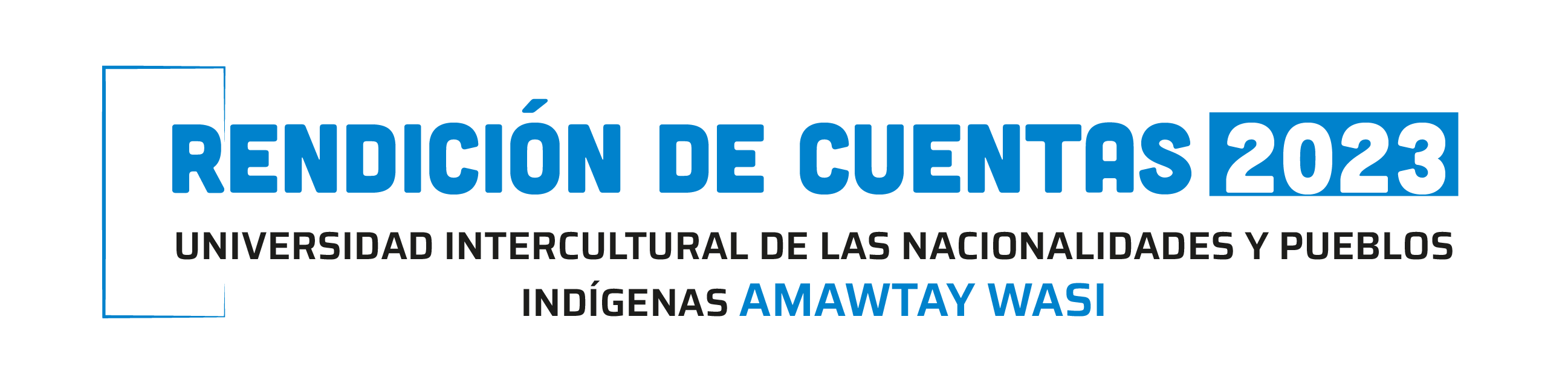 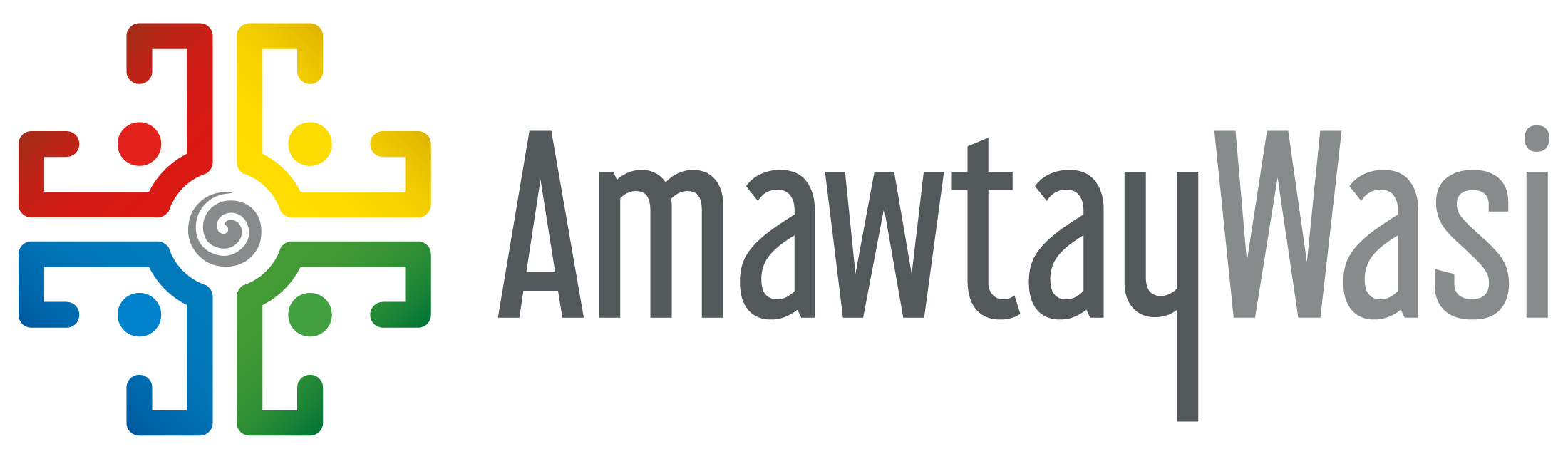 Entrega de ayudas financieras a los estudiantes
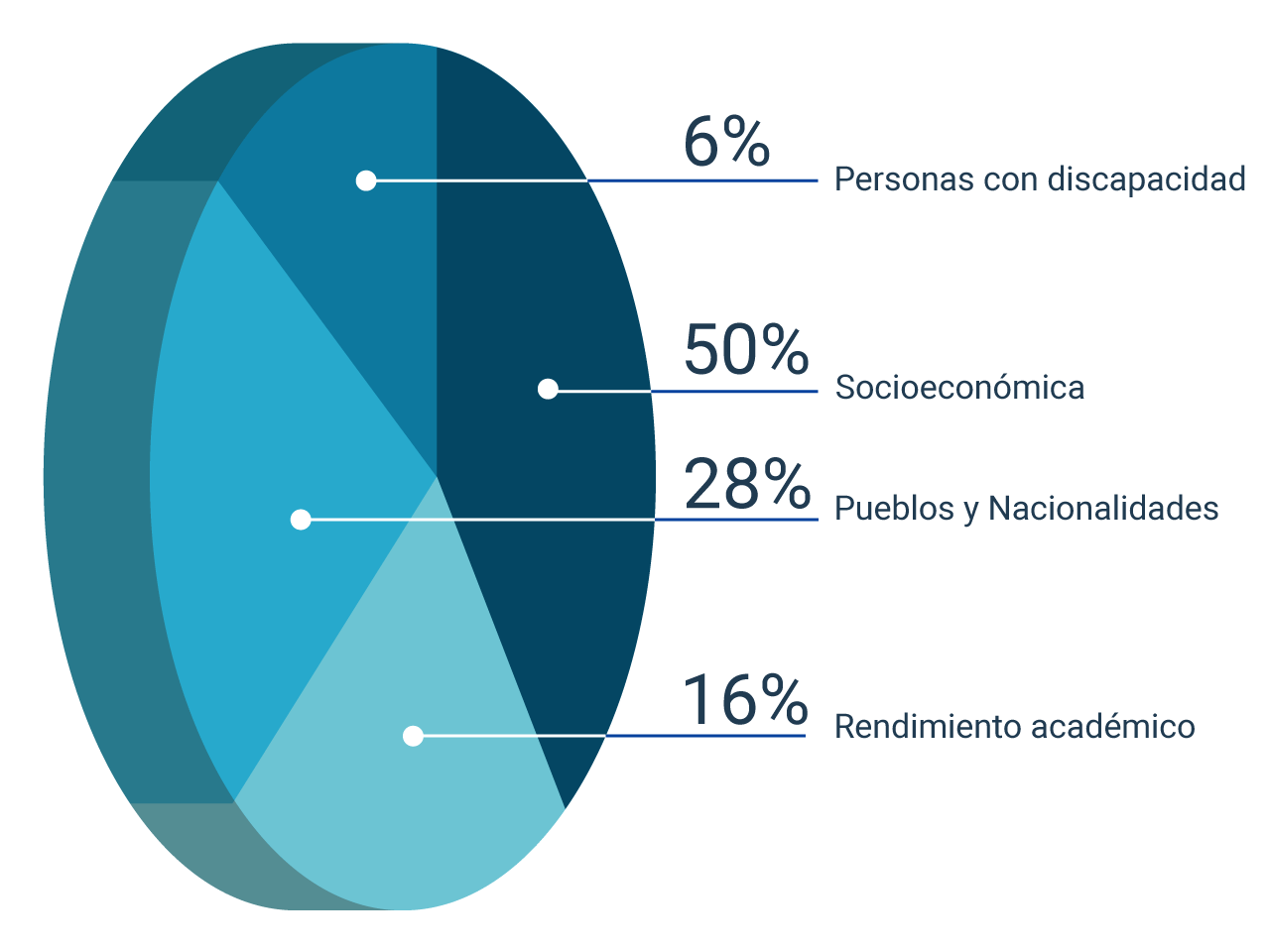 I PAO 2023 
50 becas	      $22.500
II PAO 2023 
108 becas	      $48.600
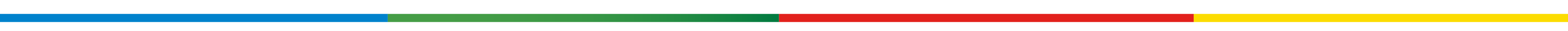 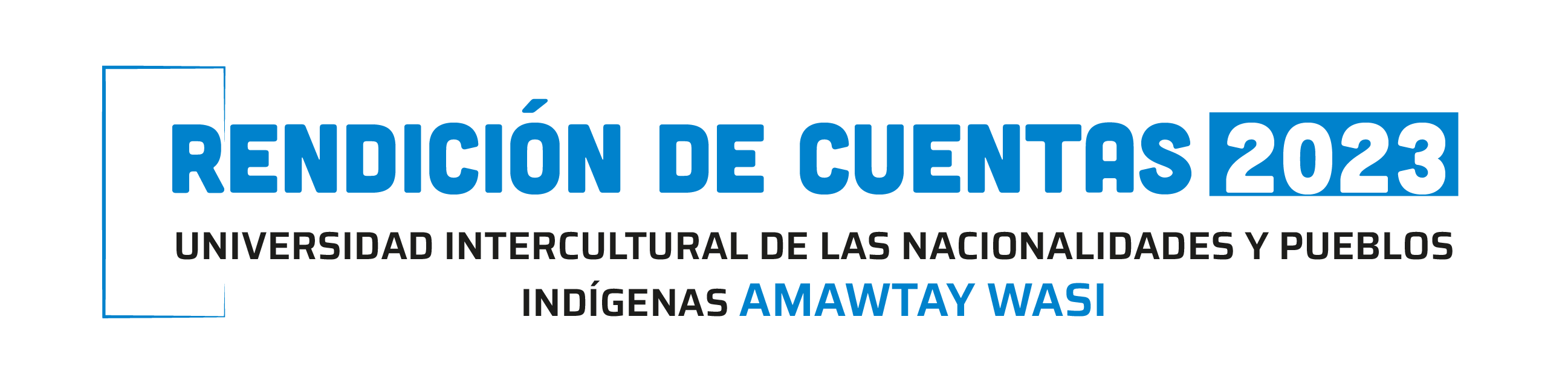 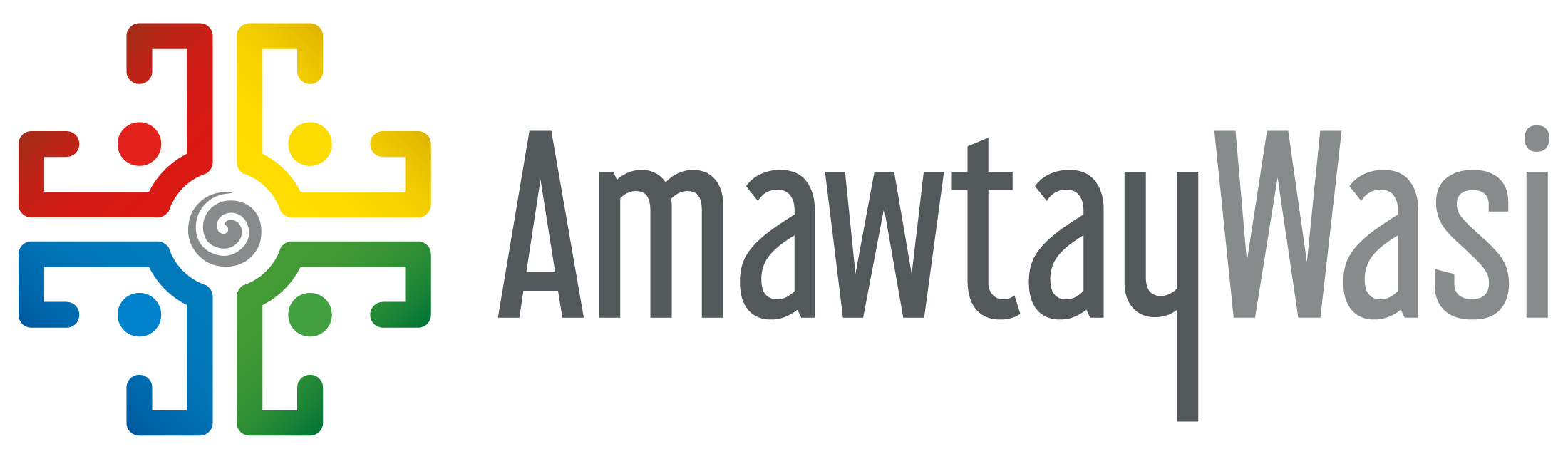 Gestión de Investigación
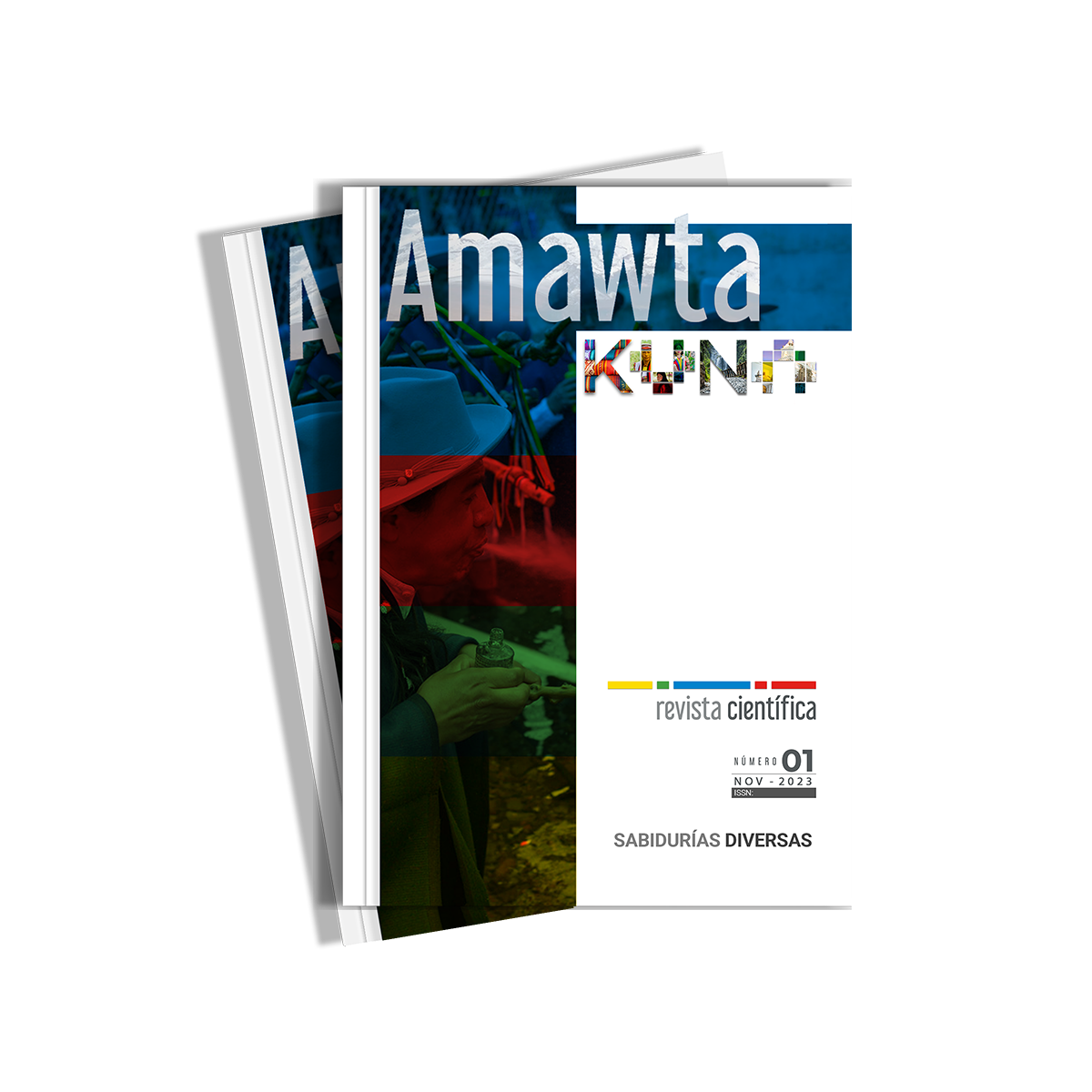 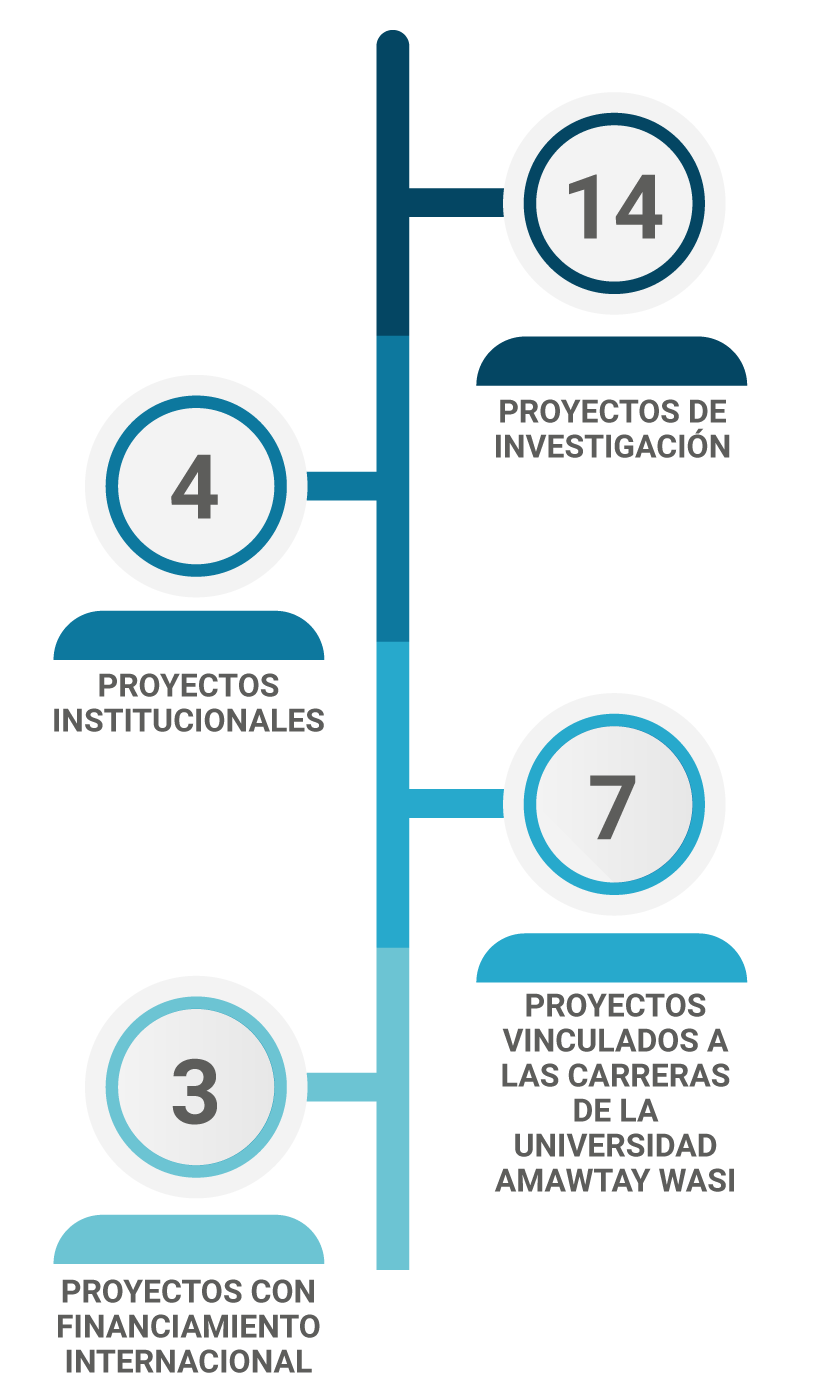 Se publicó el primer número de la revista científica Amawta kuna.
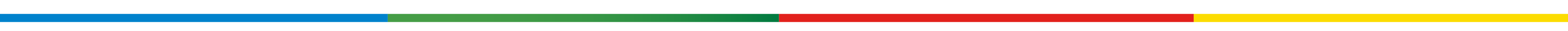 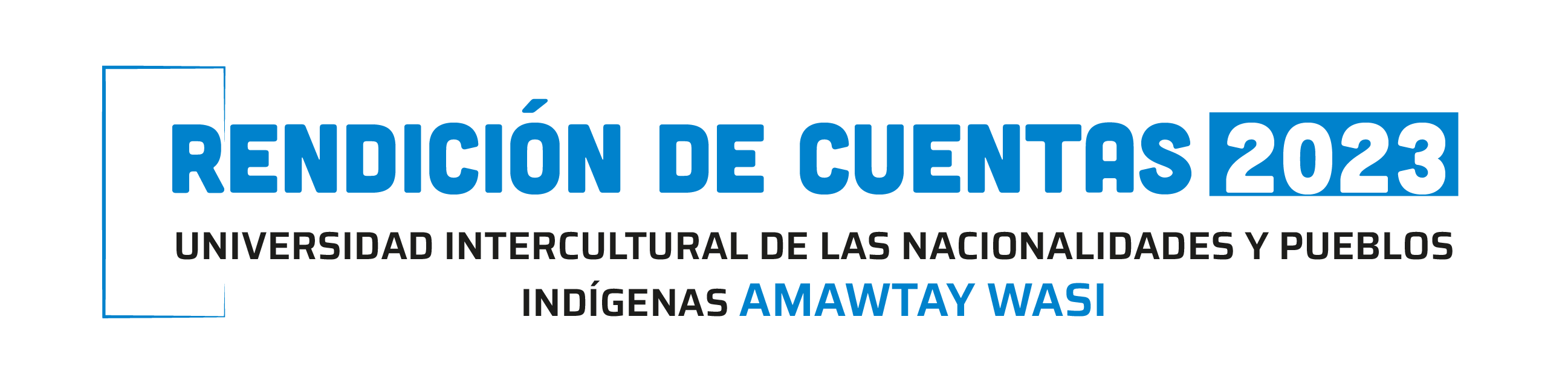 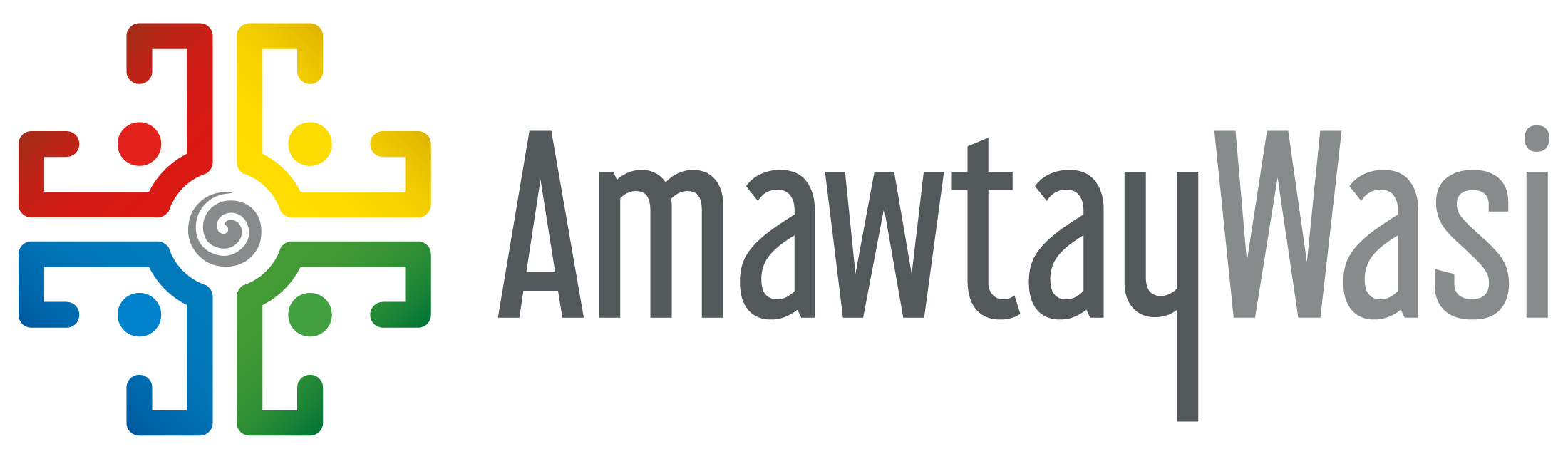 Gestión de Investigación
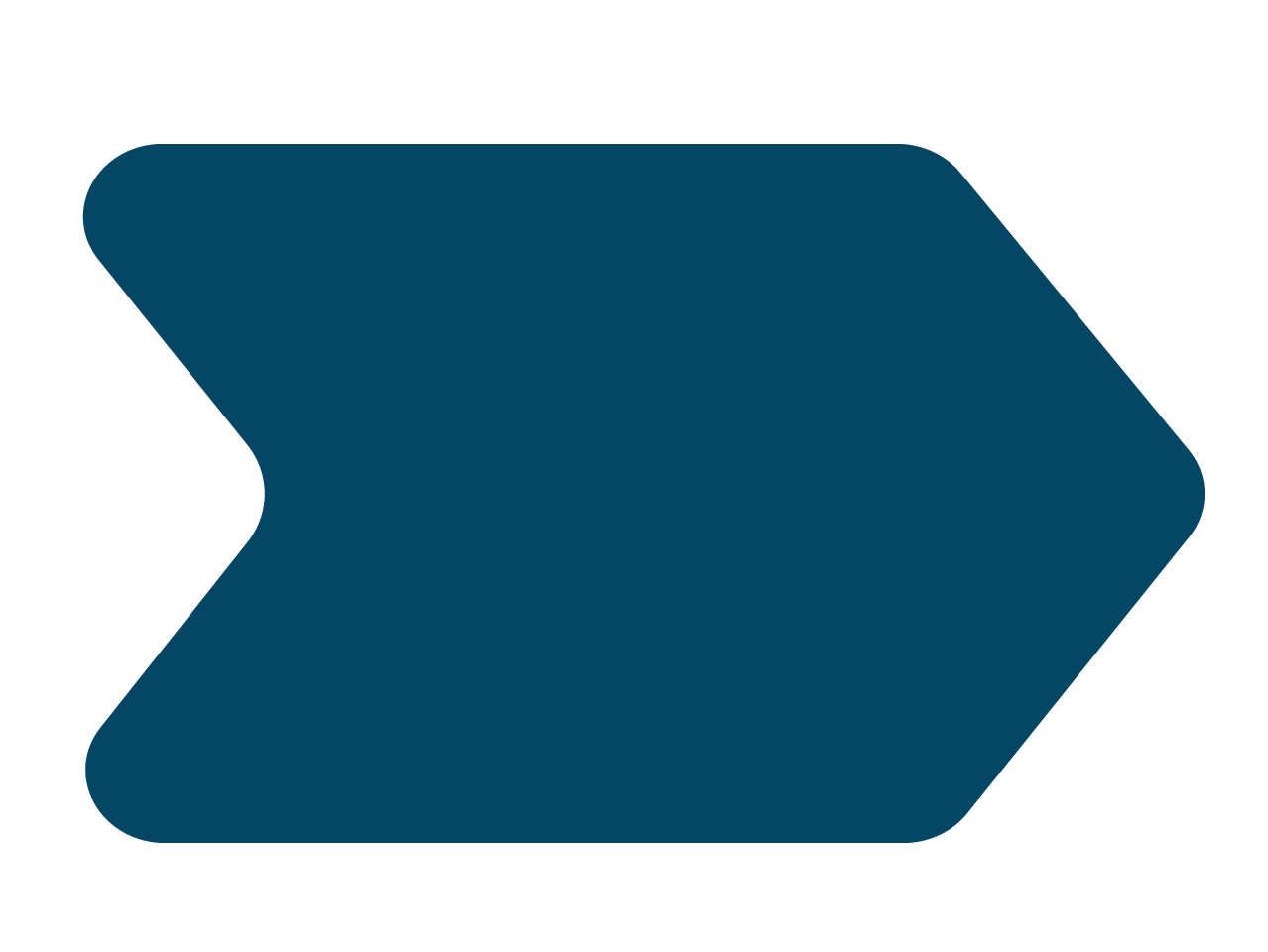 Proyectos de Vinculación
Revitalización lingüística e identitaria en la primera infancia de las nacionalidades y pueblos del Ecuador.

Fortalecimiento de los procesos de Justicia Comunitaria en Pueblos y Nacionalidades del Ecuador.

Fortalecimiento de los procesos de enseñanza aprendizaje desde la pedagodidáctica ancestral andina para la construcción del cosmoscimiento en educación infantil familiar comunitaria.
Oferta de cursos en beneficios de los Pueblos y Nacionalidades
Ingresos
$32.500
Destacan cursos de lengua Kichwa y de Pensamiento Comunitario
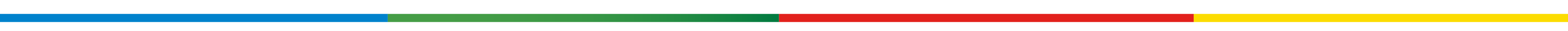 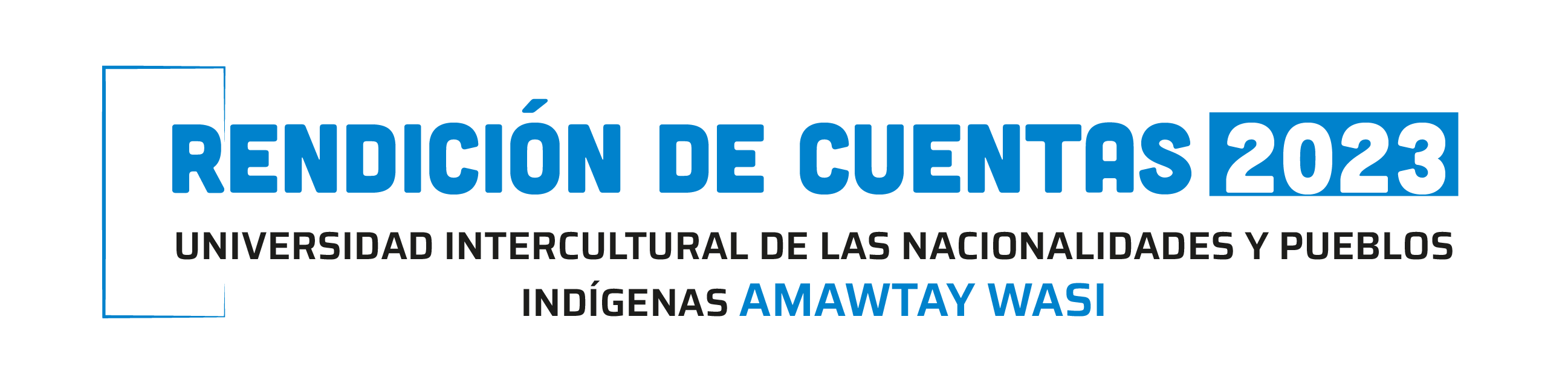 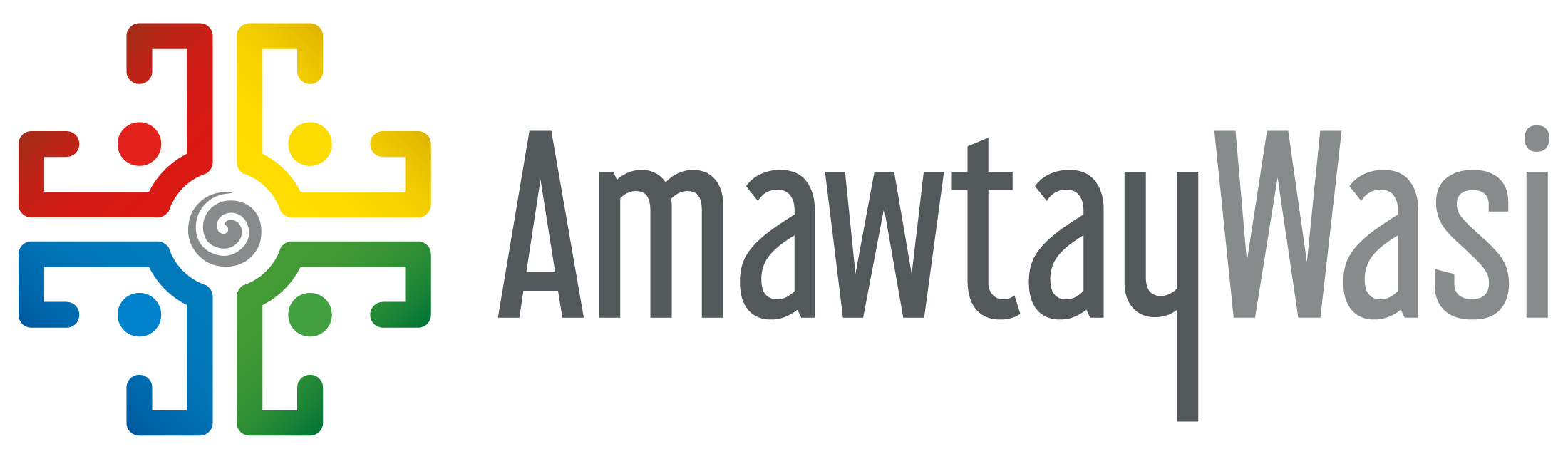 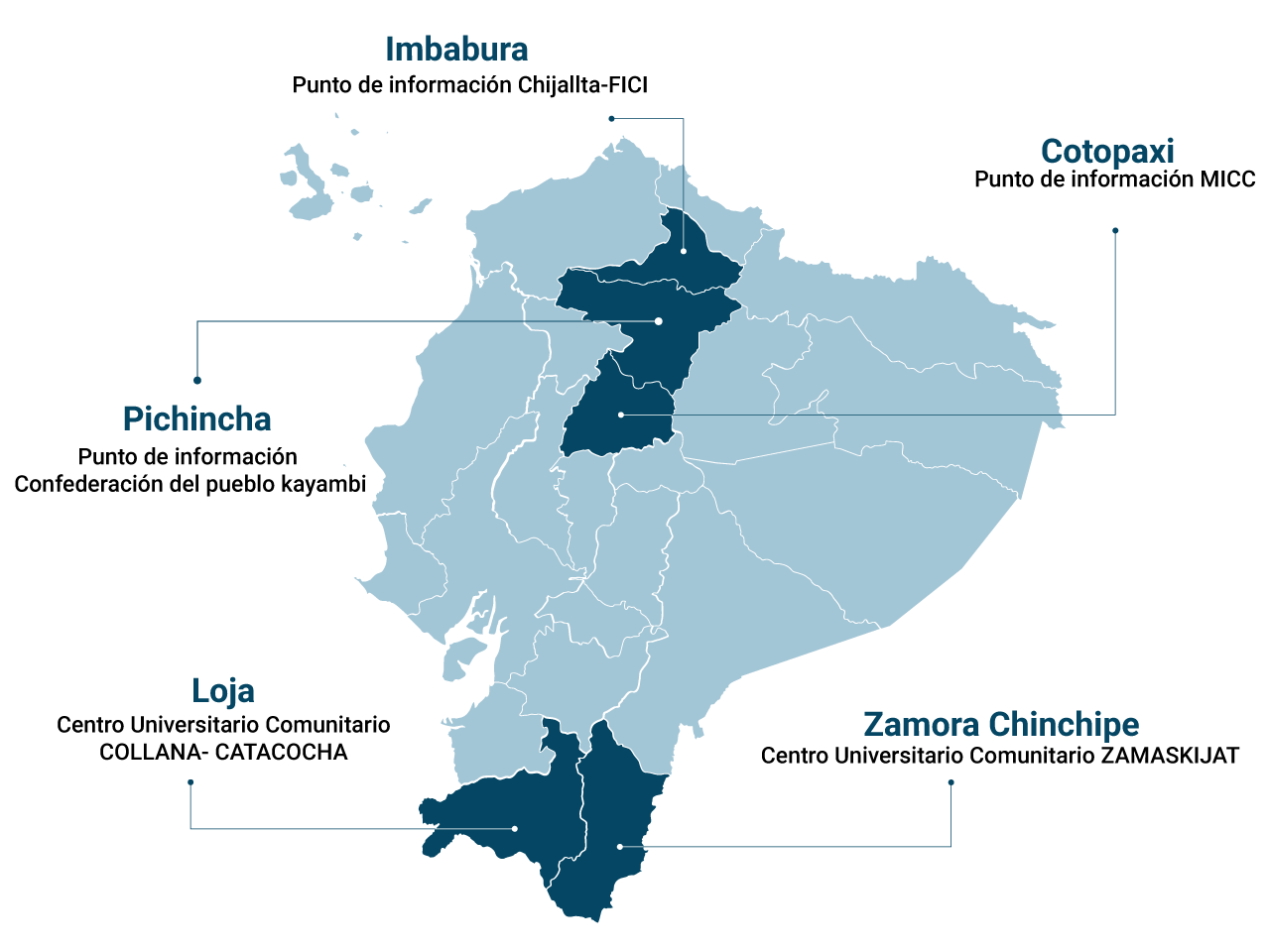 Implementación de Puntos de Información y Centros Universitarios Comunitarios (CUC).
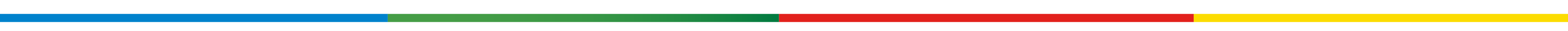 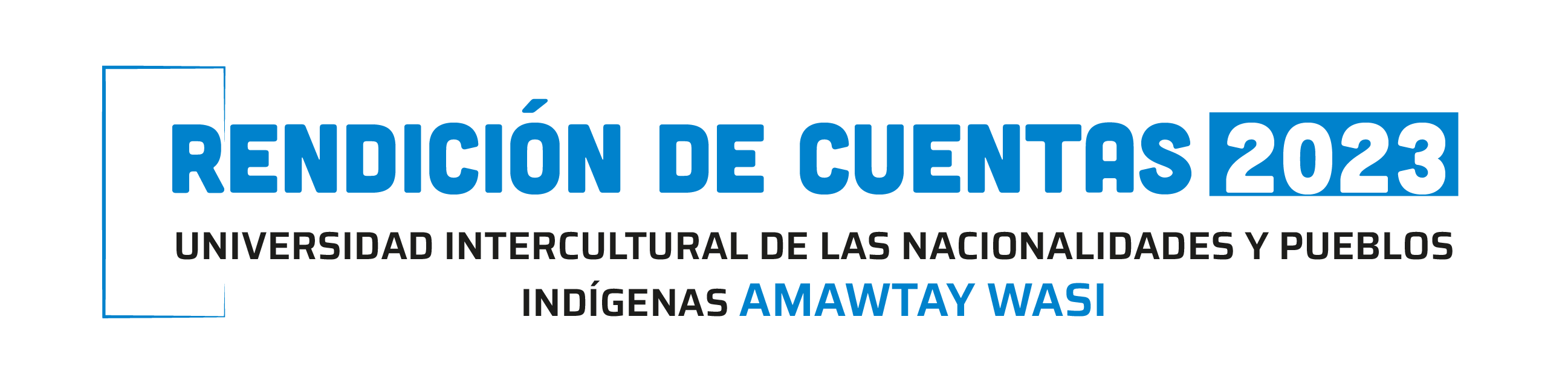 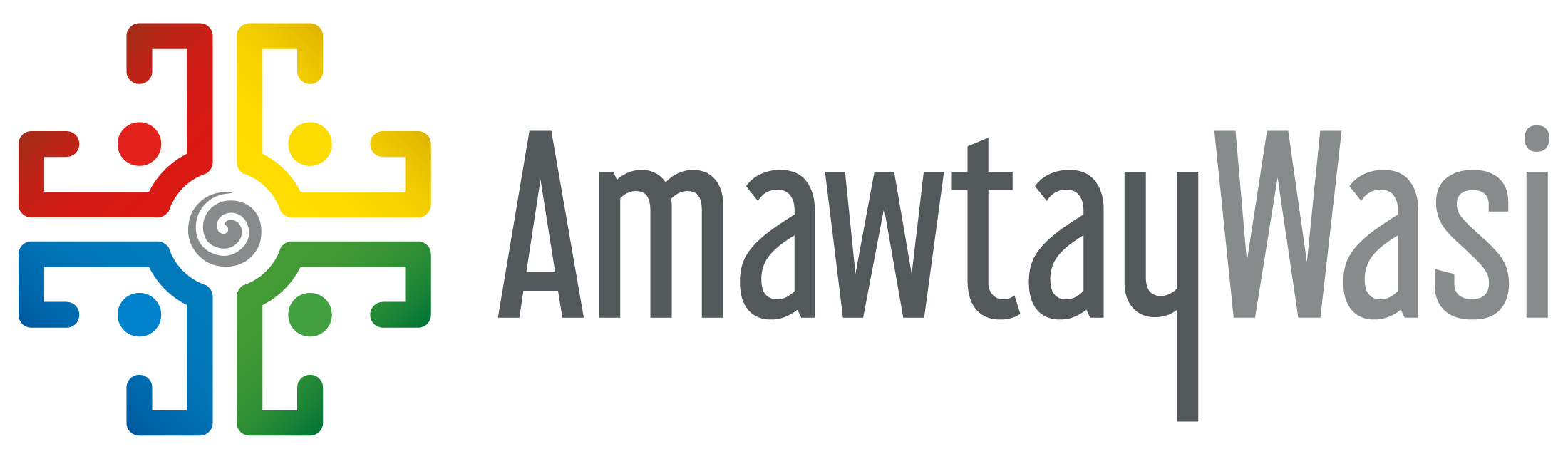 3 Proyectos con financiamiento internacional:
FIASA 1
FIASA 2
IDRC Canadá
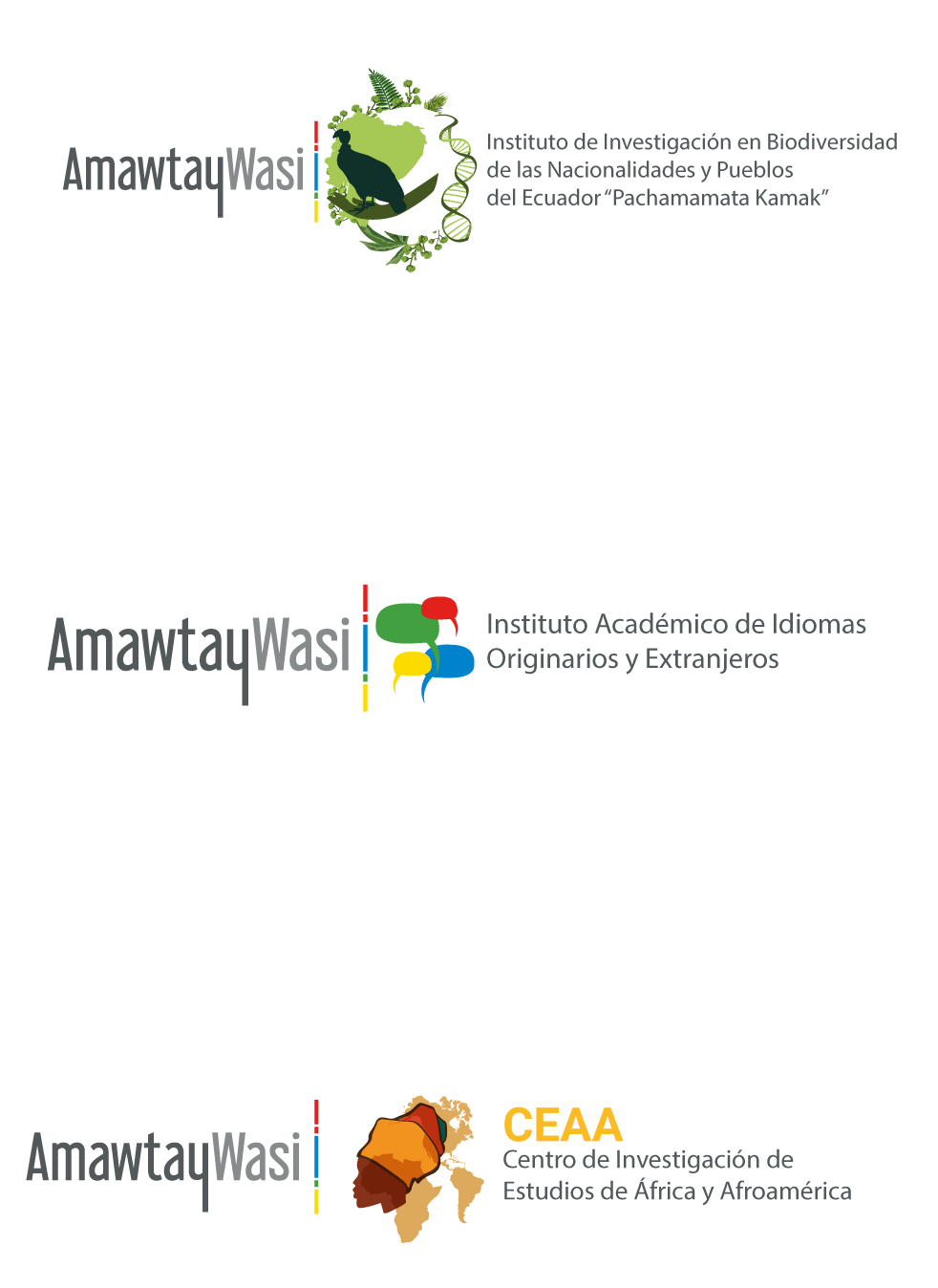 Amplió su oferta académica en lenguas indígenas:
Sia Pedee
Tsafiqui
Siecopai
Shuar
Incluyó la cátedra "Una ruptura epistémica necesaria“
Proyecto sobre la percepción de racismo y discriminación racial en el Ecuador en 2023, con el apoyo de la UNESCO.
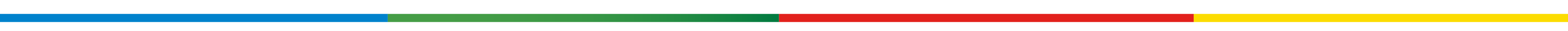 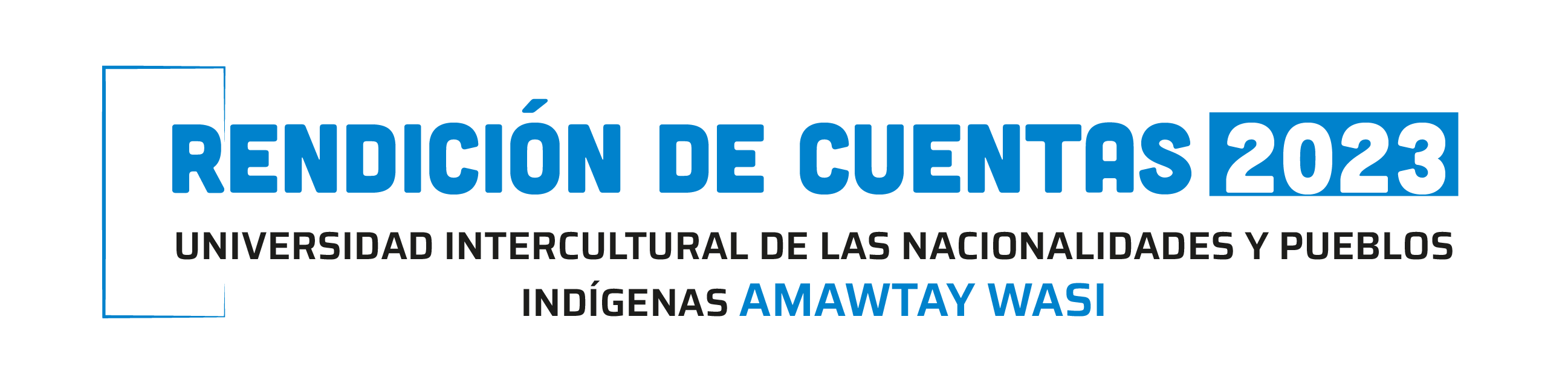 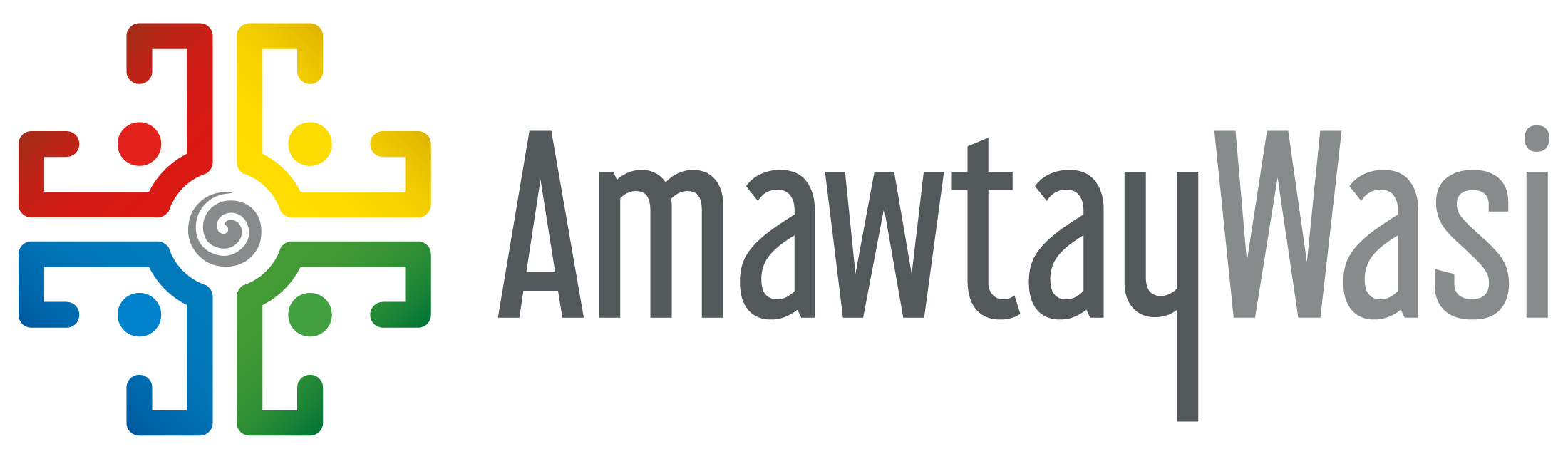 Gestión Administrativa Financiera
Planta de servidores y trabajadores
Autoidentificación étnica
Servidores
Mestizo (a)						  93

Montubio (a)						    3

Pueblo Afroecuatoriano o Afrodescendiente			  20

Pueblo o Nacionalidad Indígena				126
TOTAL							242
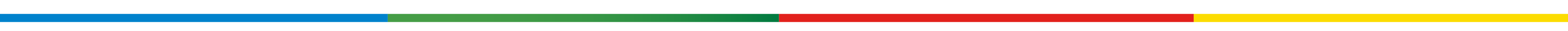 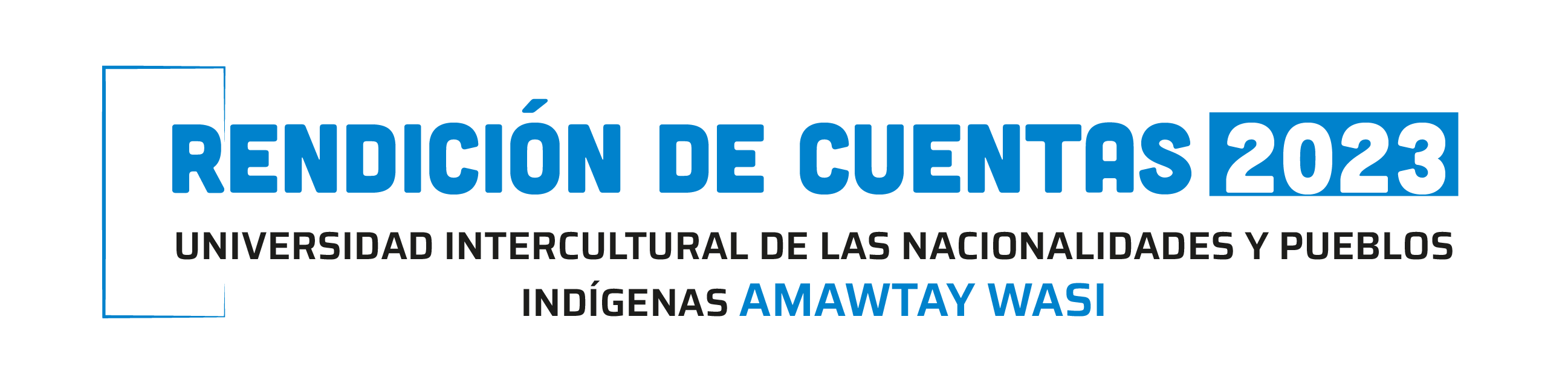 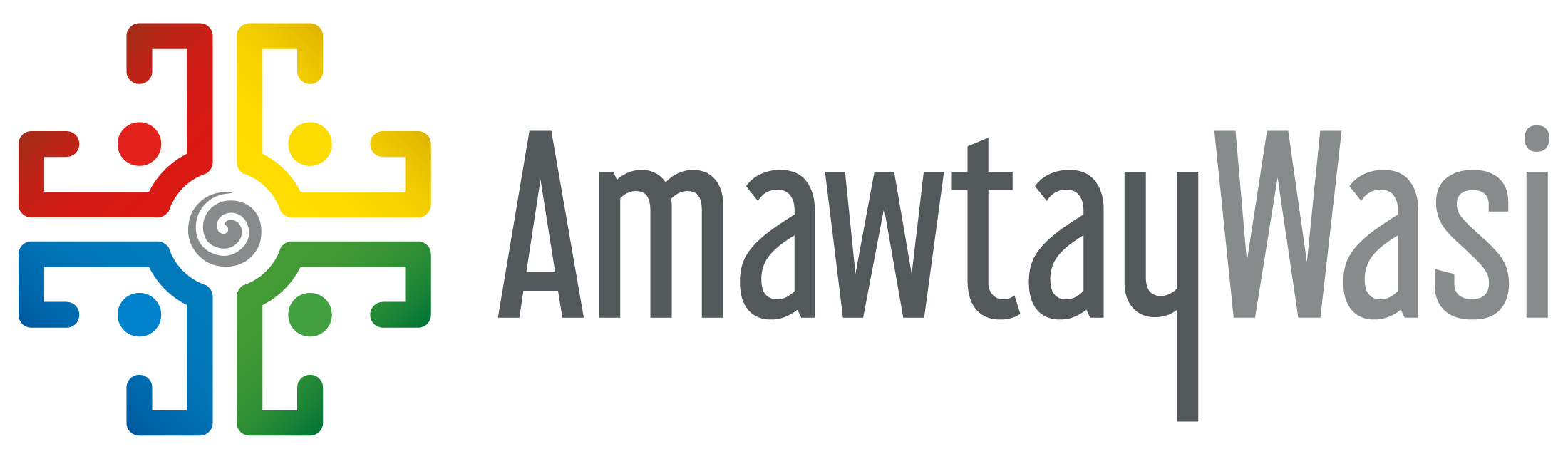 Ejercicio Fiscal 2023
Ejecutado de
$4’855.000
Presupuesto de
$7’740.000
Equivalente
62,68%
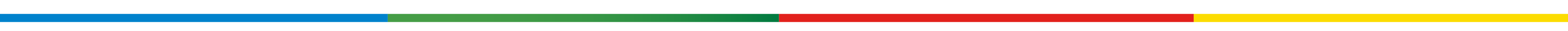